research assessment : what’s the problem & how might we fix it?
8 September 2023
OAI13 Conference
DR ELIZABETH GADD
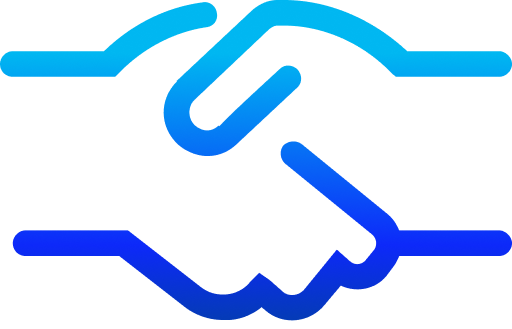 OVERVIEW
What is research assessment reform & why do we need it?
The role of the CoARA
What themes are emerging from global assessment reforms and practices?
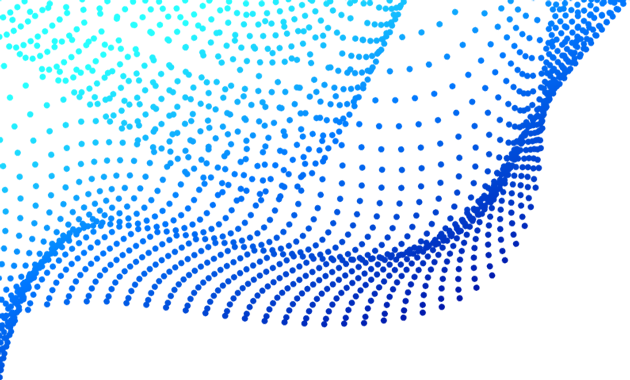 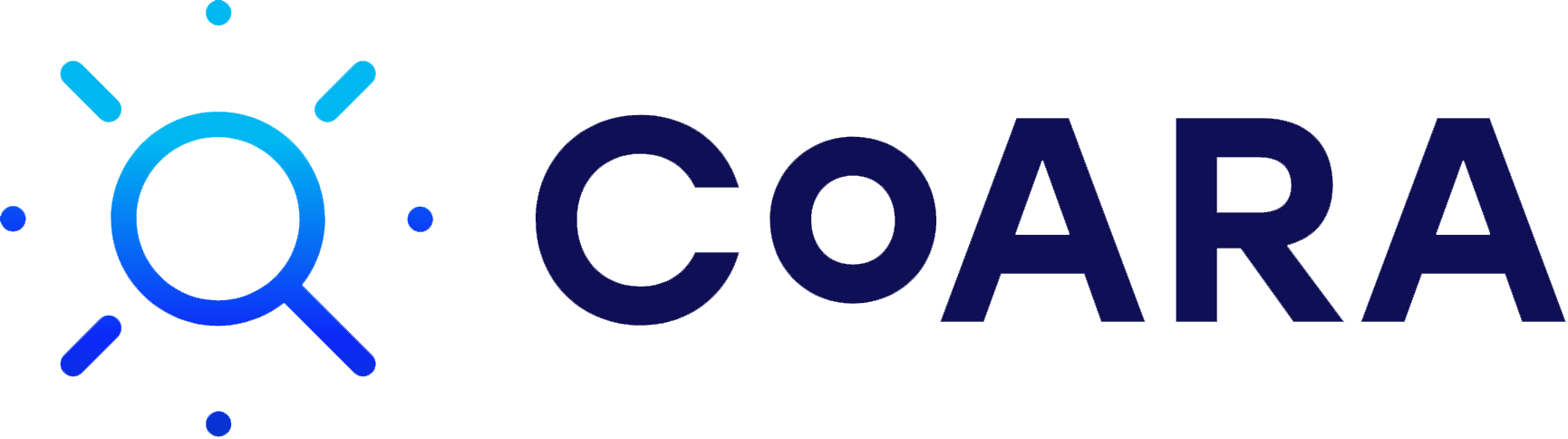 2
Key drivers for research assessment reform
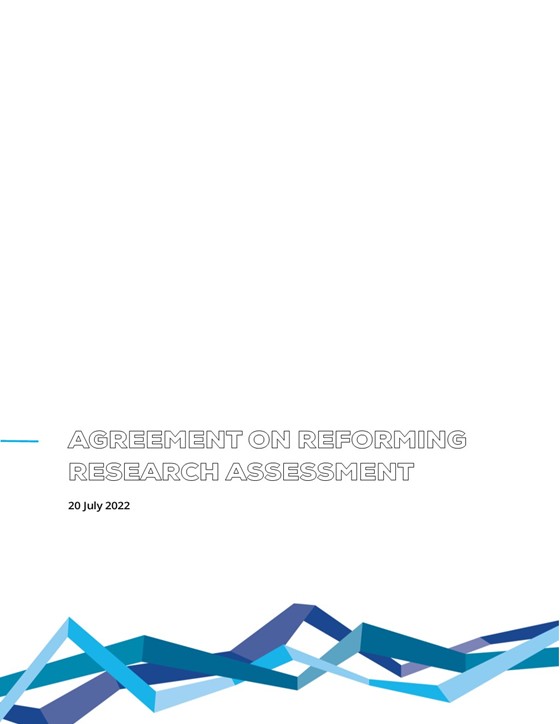 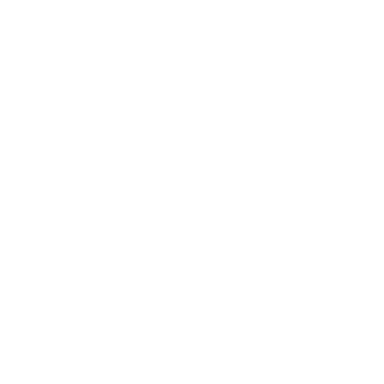 https://coara.eu/agreement/
What is research assessment reform and why is it needed?
“An umbrella term for approaches to assessment which incentivise, reflect and reward the plural characteristics of high-quality research, in support of diverse and inclusive research cultures.”
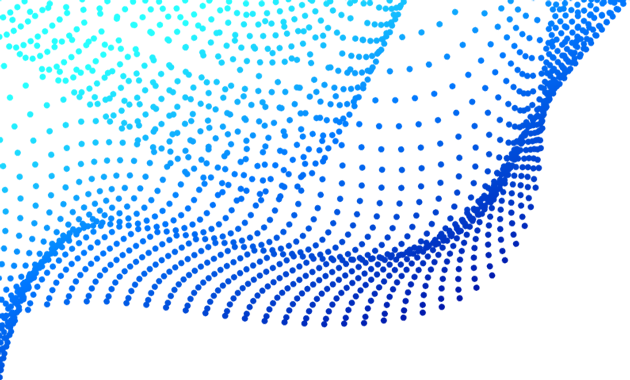 https://rori.figshare.com/articles/report/The_changing_role_of_funders_in_responsible_research_assessment_progress_obstacles_and_the_way_ahead/13227914
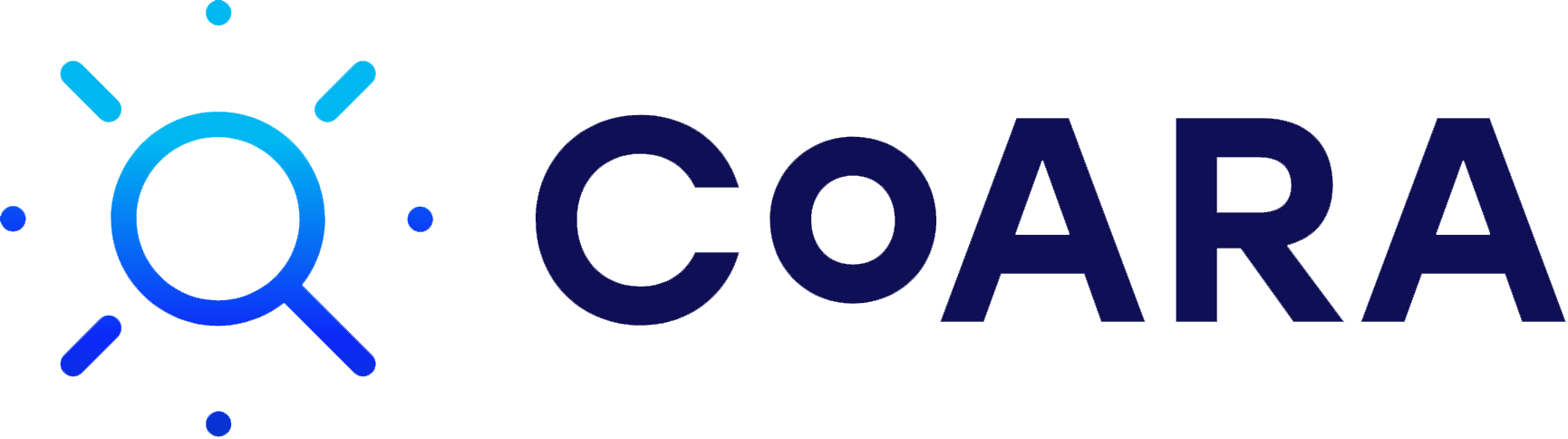 EUA ‘Research Assessment in the transition to open science’ report.
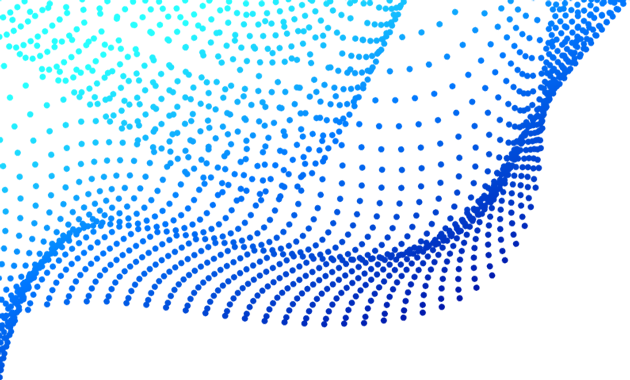 https://eua.eu/downloads/publications/research%20assessment%20in%20the%20transition%20to%20open%20science.pdf
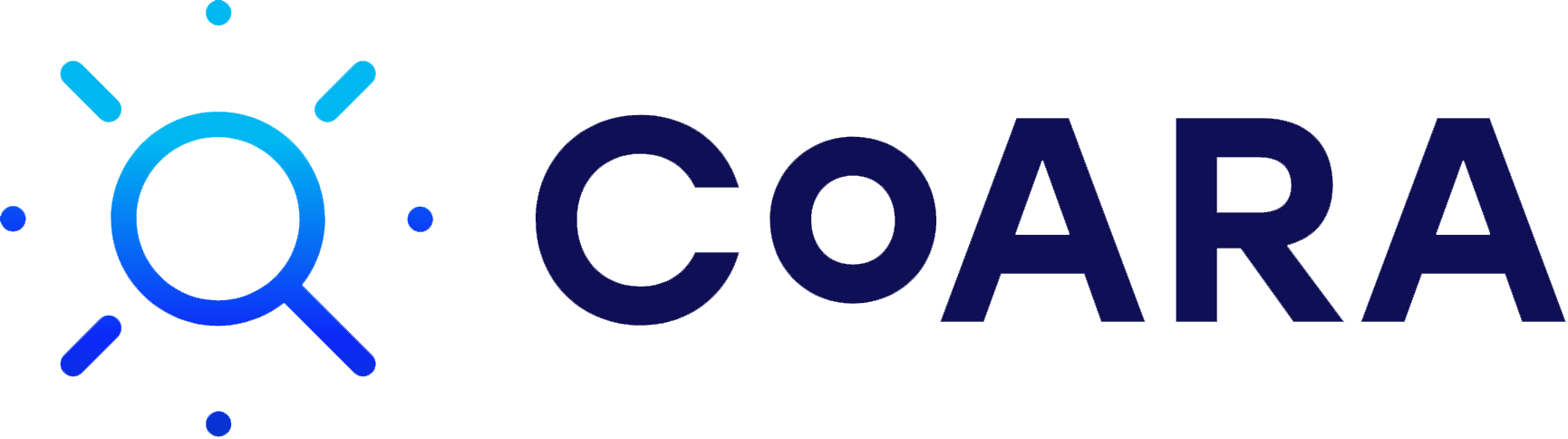 What’s wrong with our current, publication-dominant, research evaluation systems?
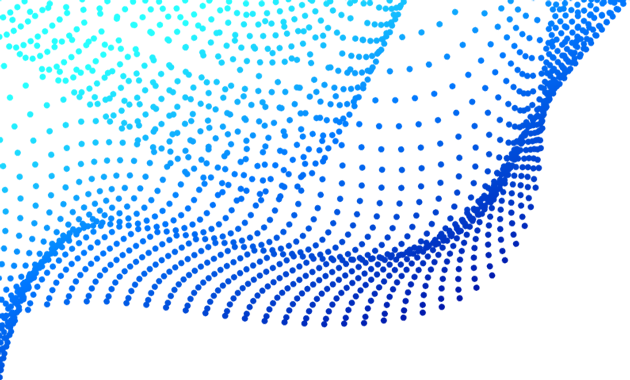 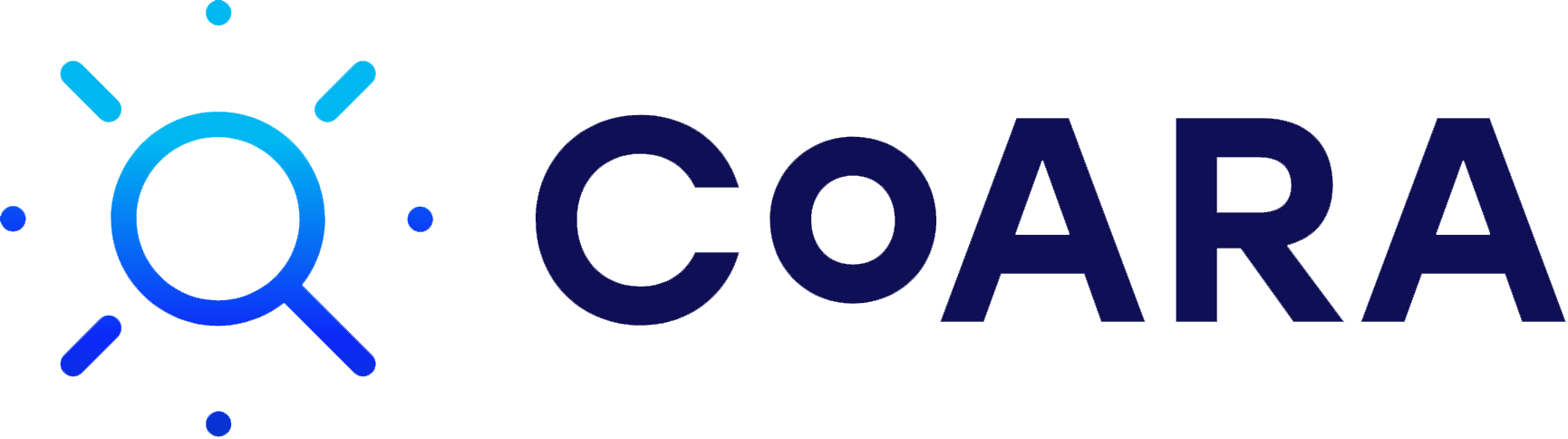 They skew the scholarly record
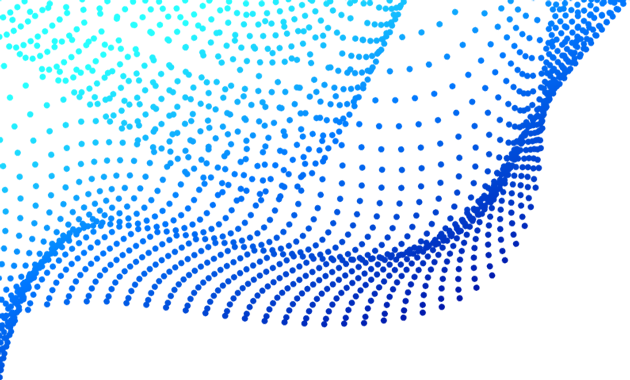 From Professor Dorothy Bishop presentation to King’s Open Research Conference June 2020
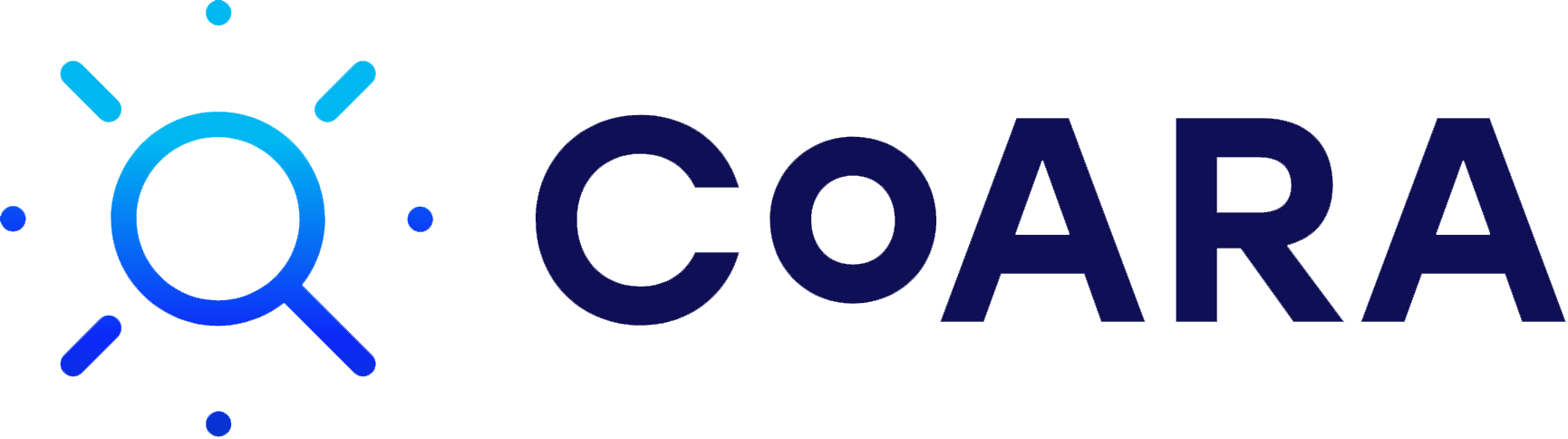 …WHICH DISTORTS SCHOLARSHIP
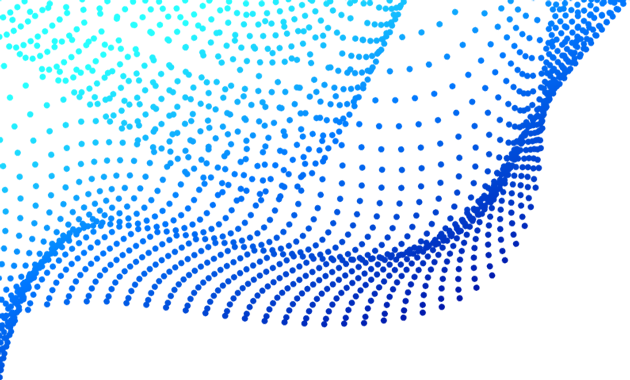 From Professor Dorothy Bishop presentation to King’s Open Research Conference June 2020
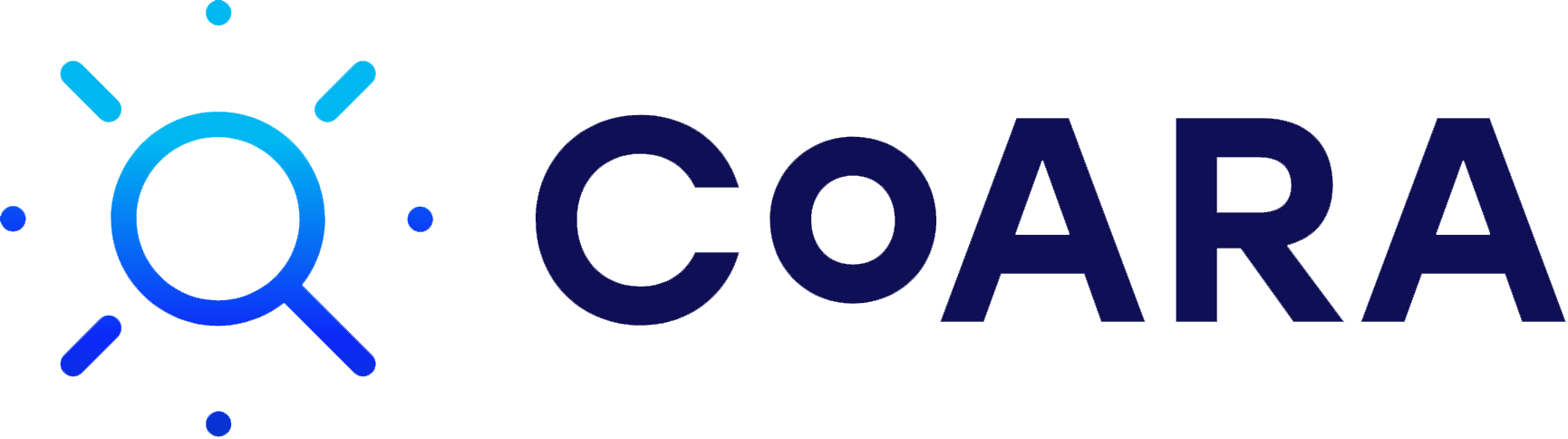 They are biased against women
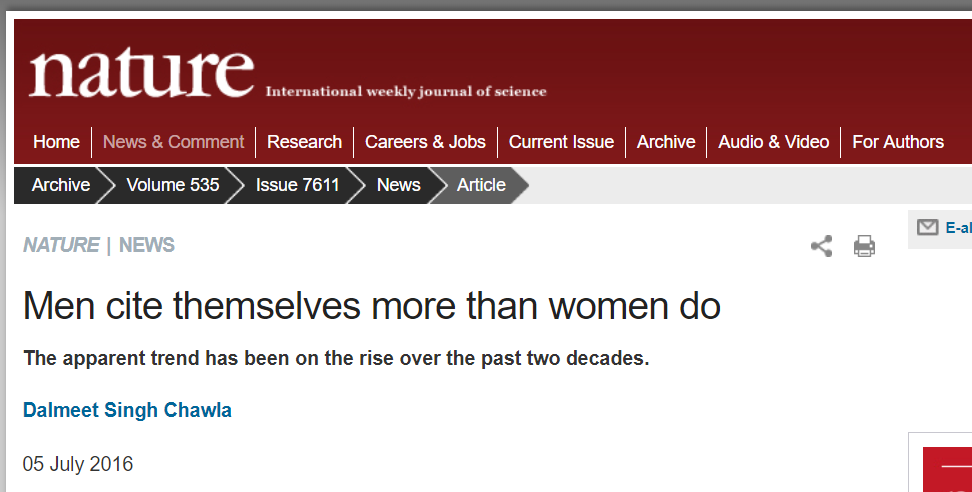 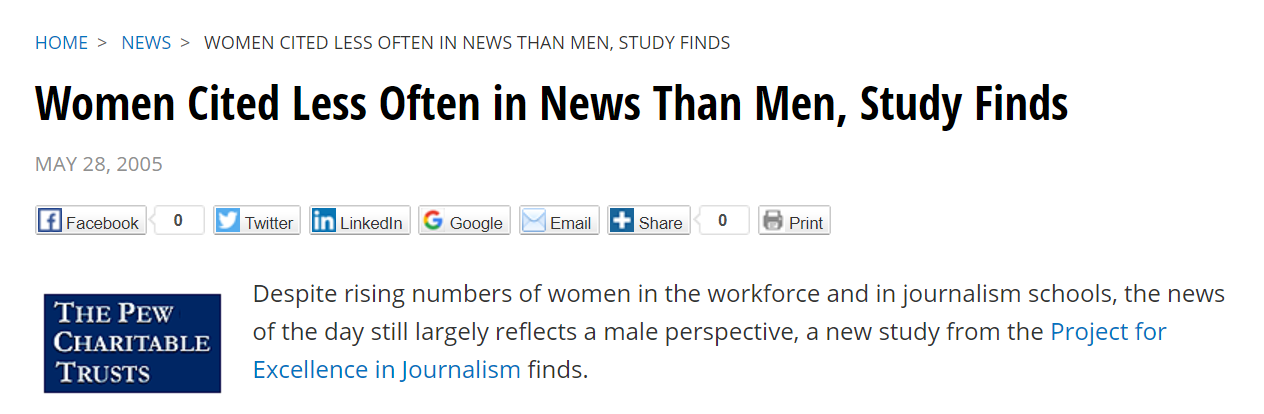 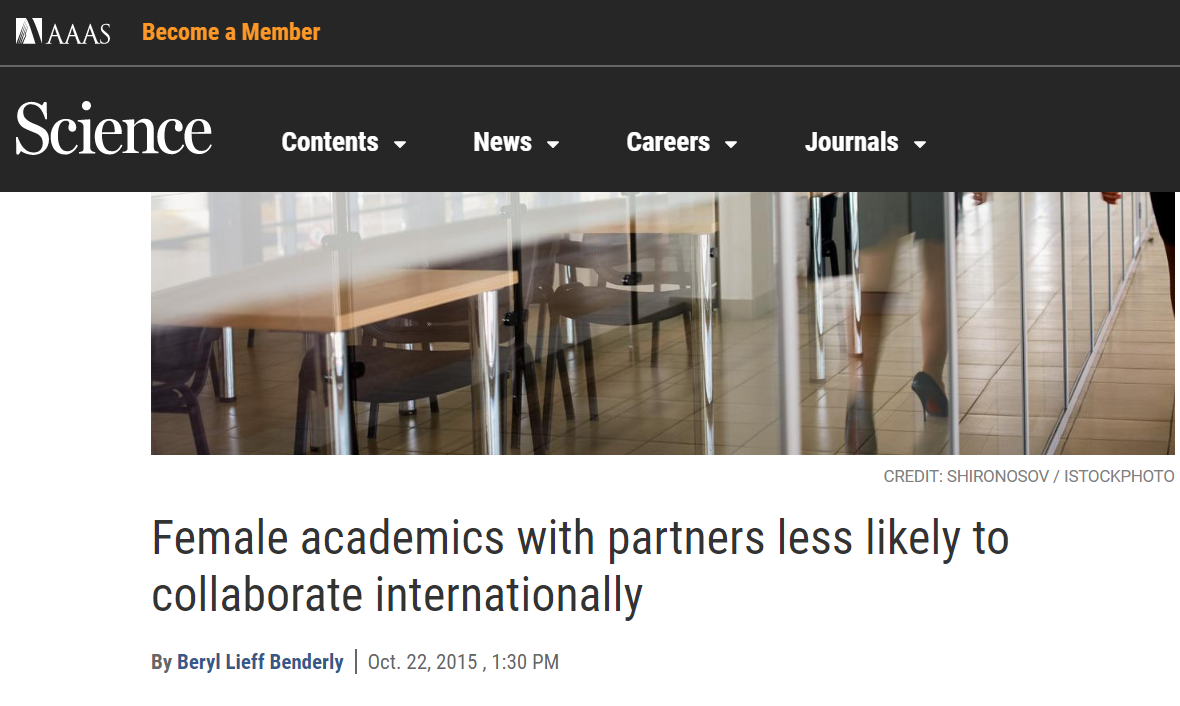 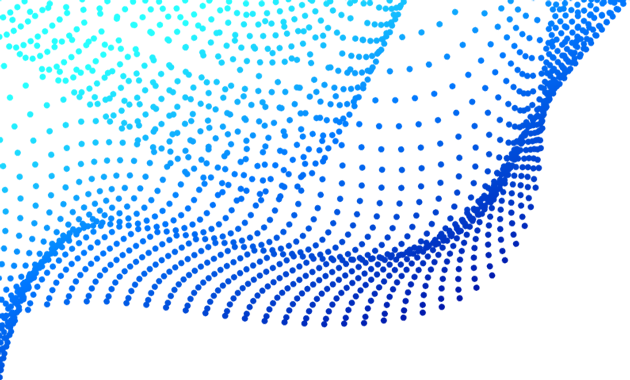 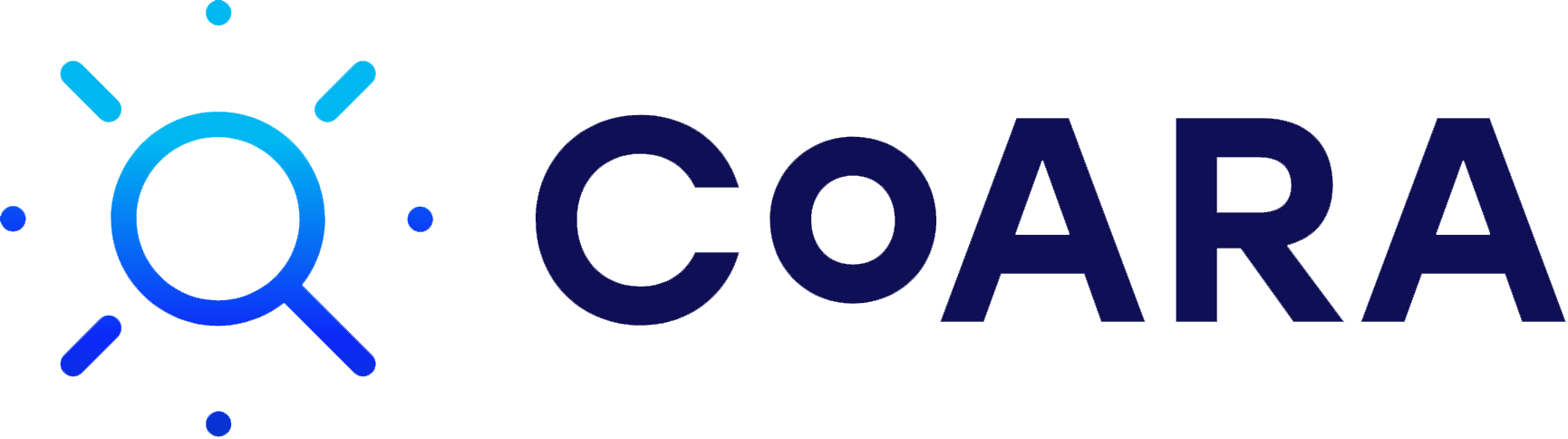 …especially black women
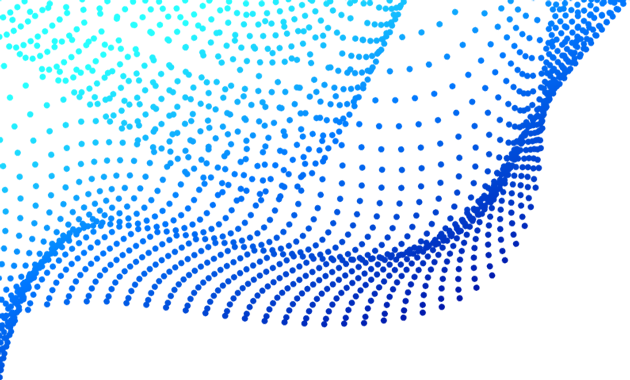 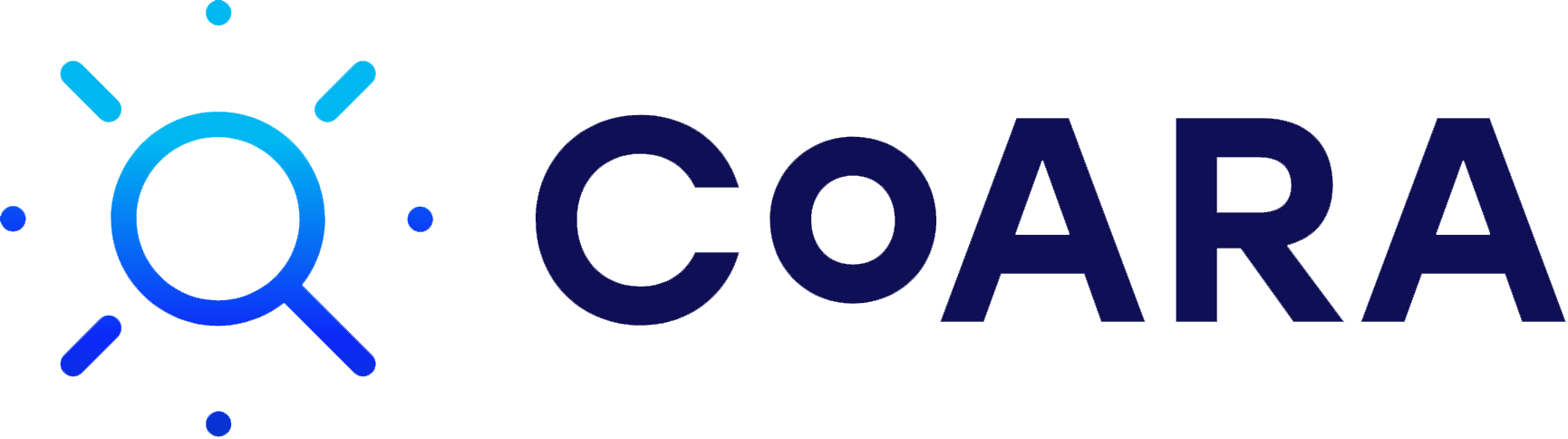 …and those in the global south
Arianna Becerril-García, Responsible Research Assessment Conference, GRC, November 2020
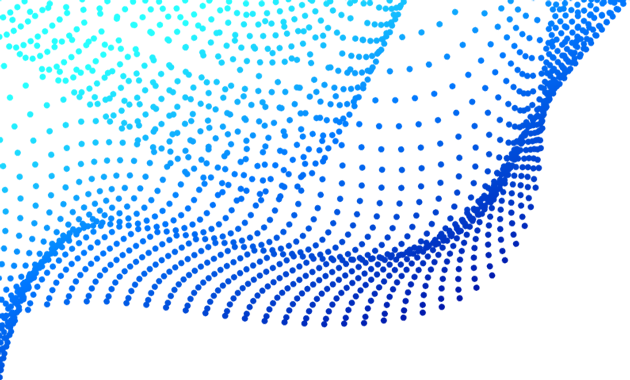 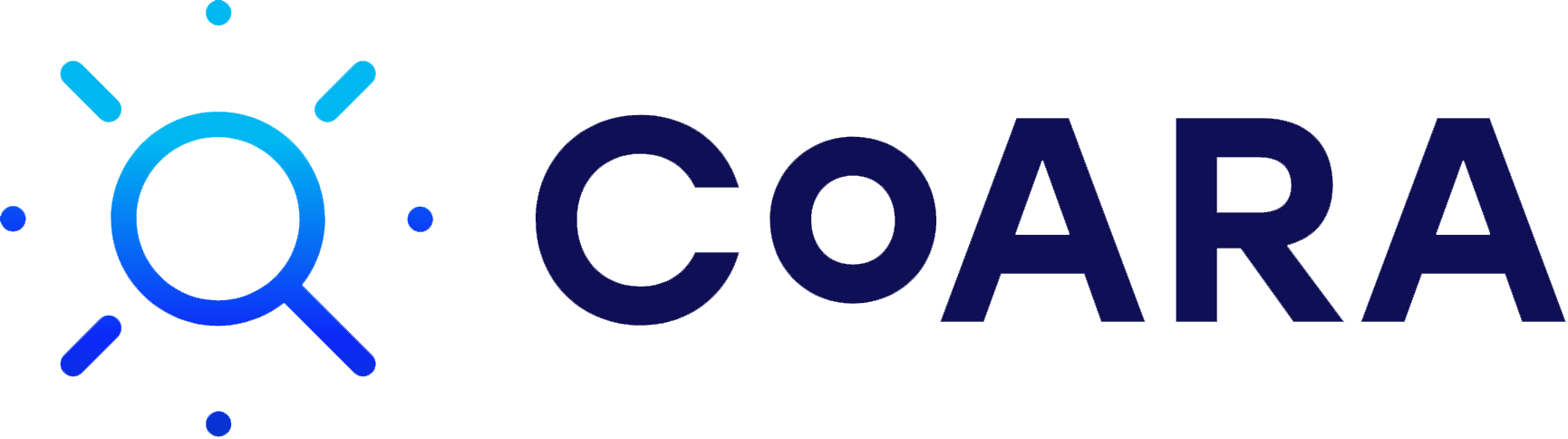 They disadvantage those in the arts & humanities
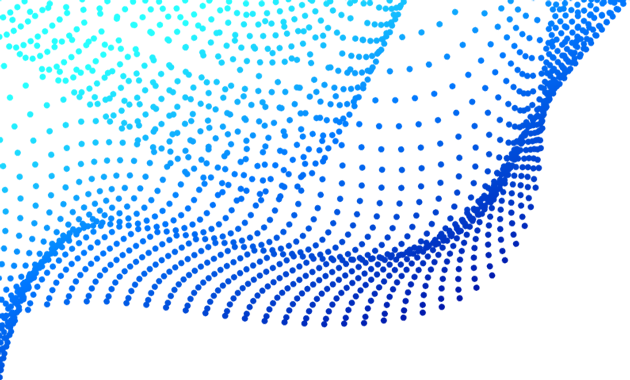 Google Scholar, Microsoft Academic, Scopus, Dimensions, Web of Science, and OpenCitations’ COCI: a multidisciplinary comparison of coverage via citations. Martin Martin et al. (2019)
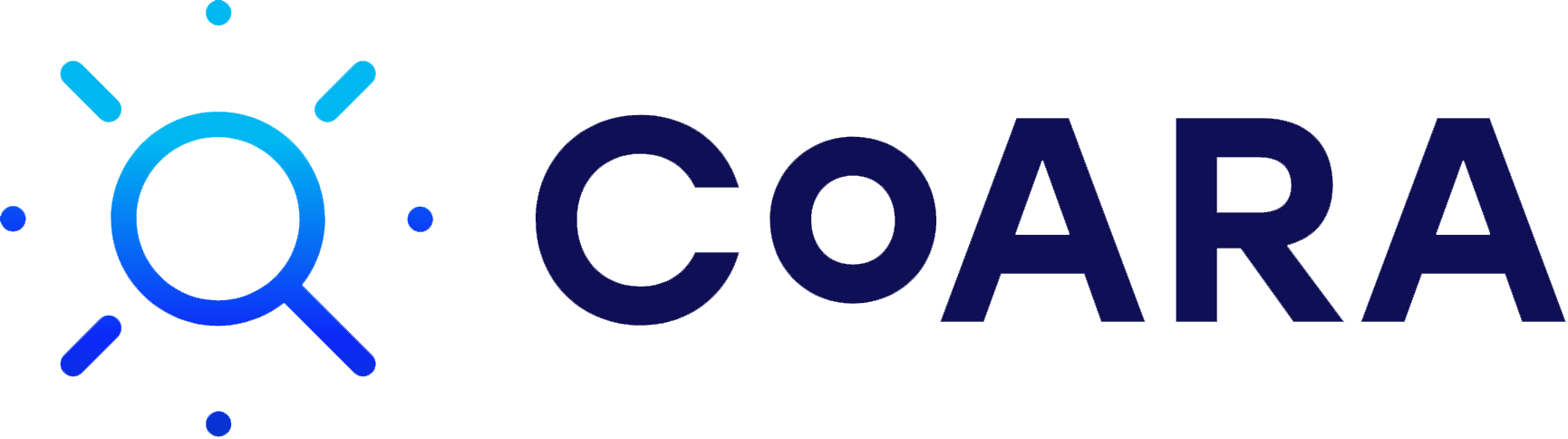 They lead to closed outputs rather than open
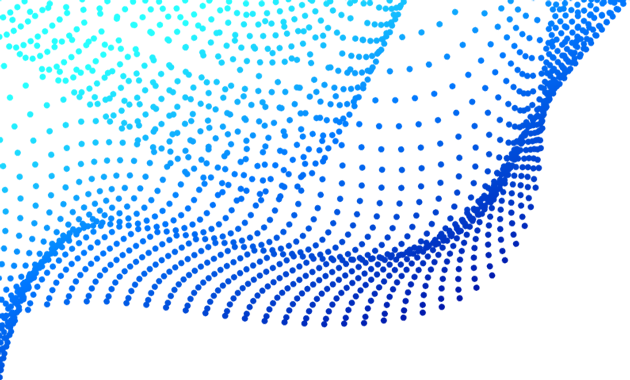 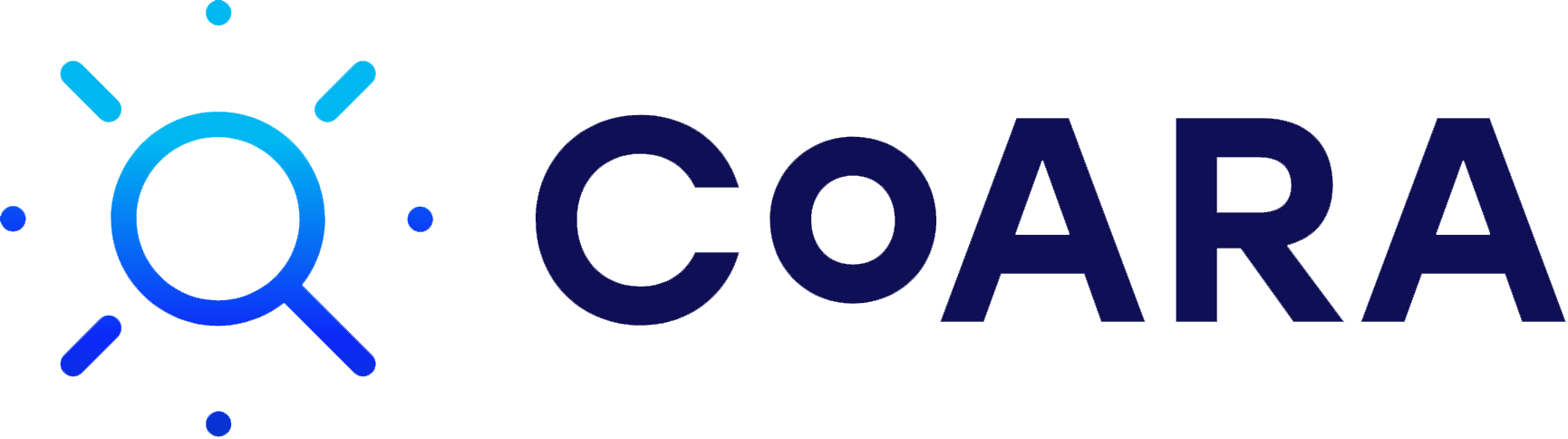 They lead to a link between jifs & apcs
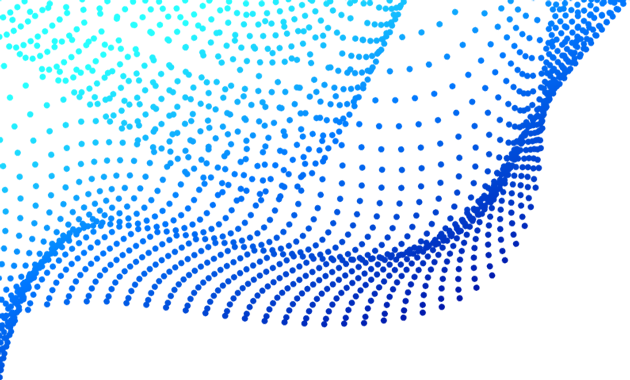 Heather Morrison et al, 2021, https://sustainingknowledgecommons.org/2021/06/24/open-access-article-processing-charges-2011-2021/
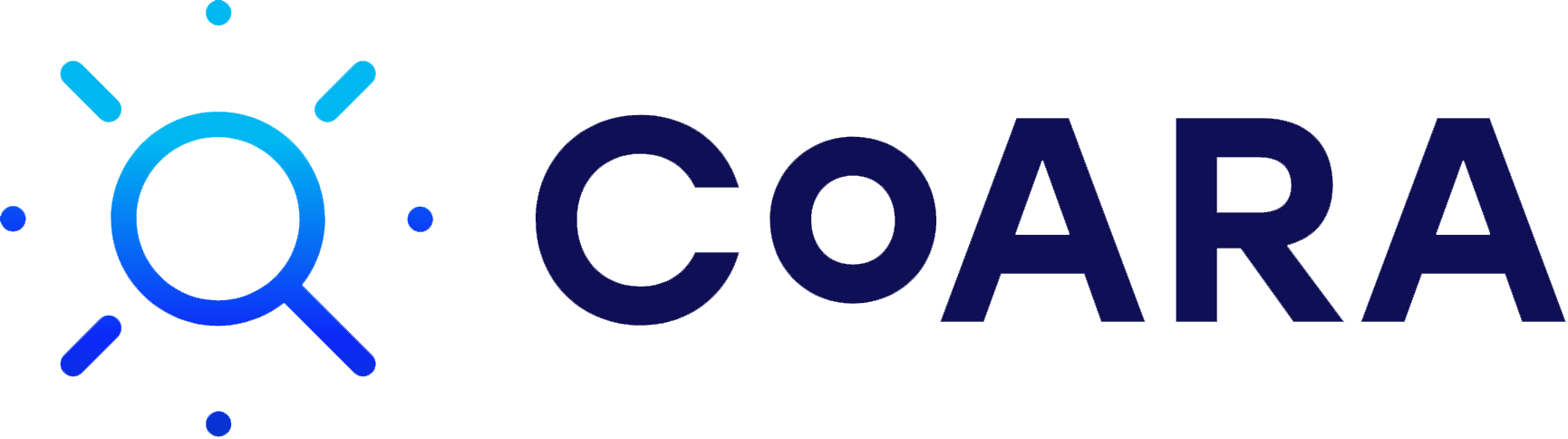 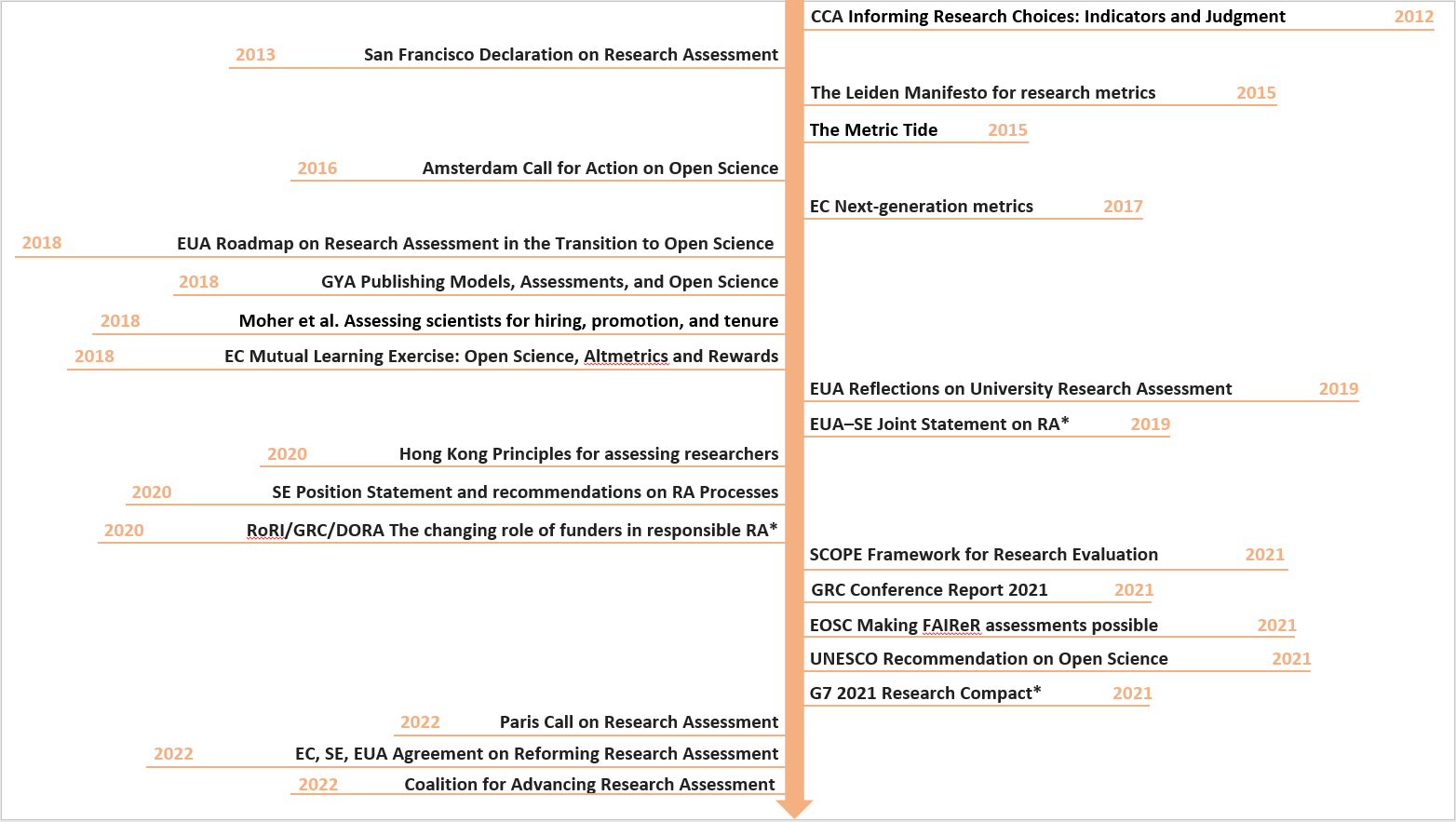 How far have we travelled?
Aubert-Bonn, Noemie. Literature Review. In: Curry, Stephen; Gadd, Elizabeth; Wilsdon, James (2022): Harnessing the Metric Tide: indicators, infrastructures & priorities for UK responsible research assessment.
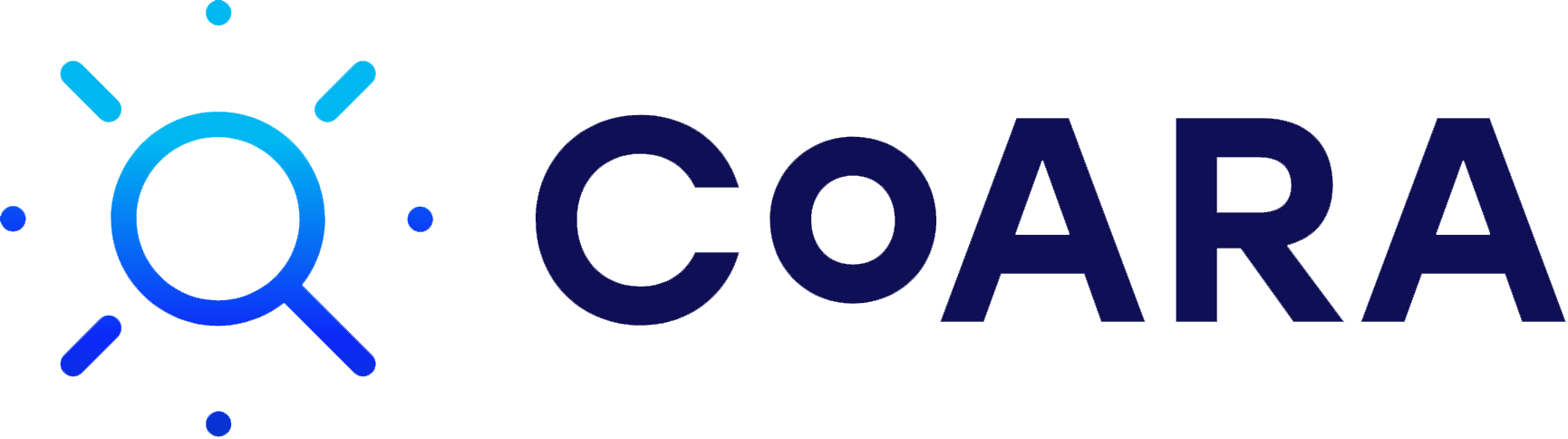 Milestone RRA publications
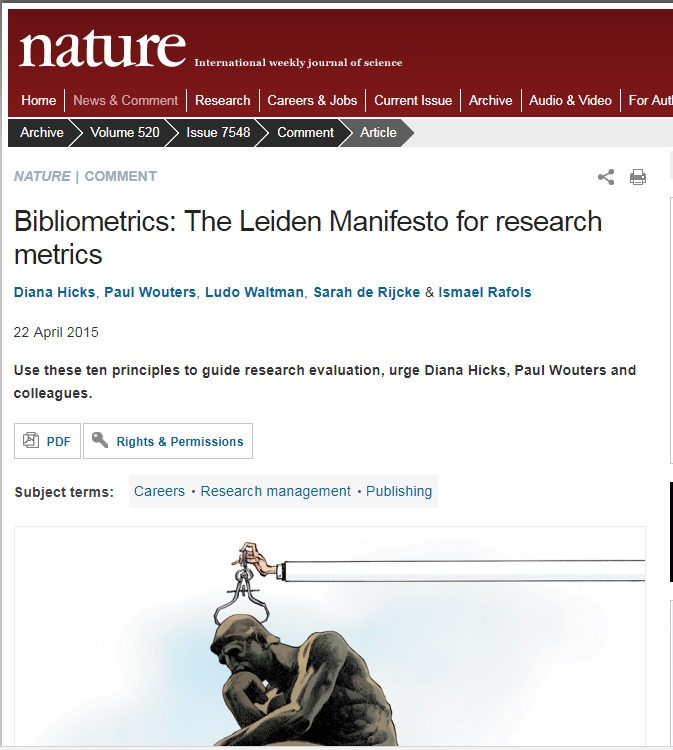 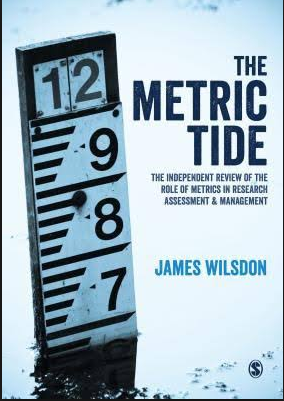 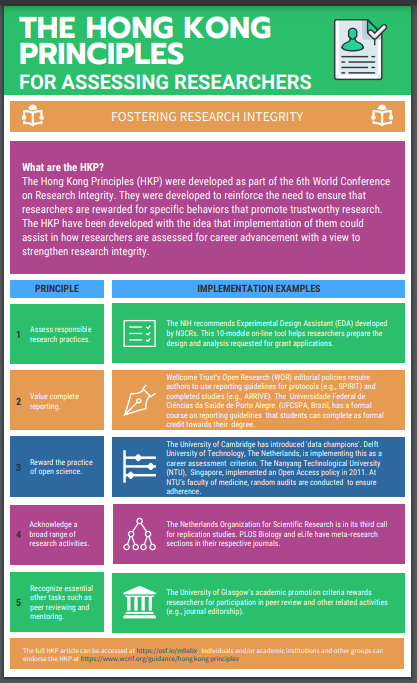 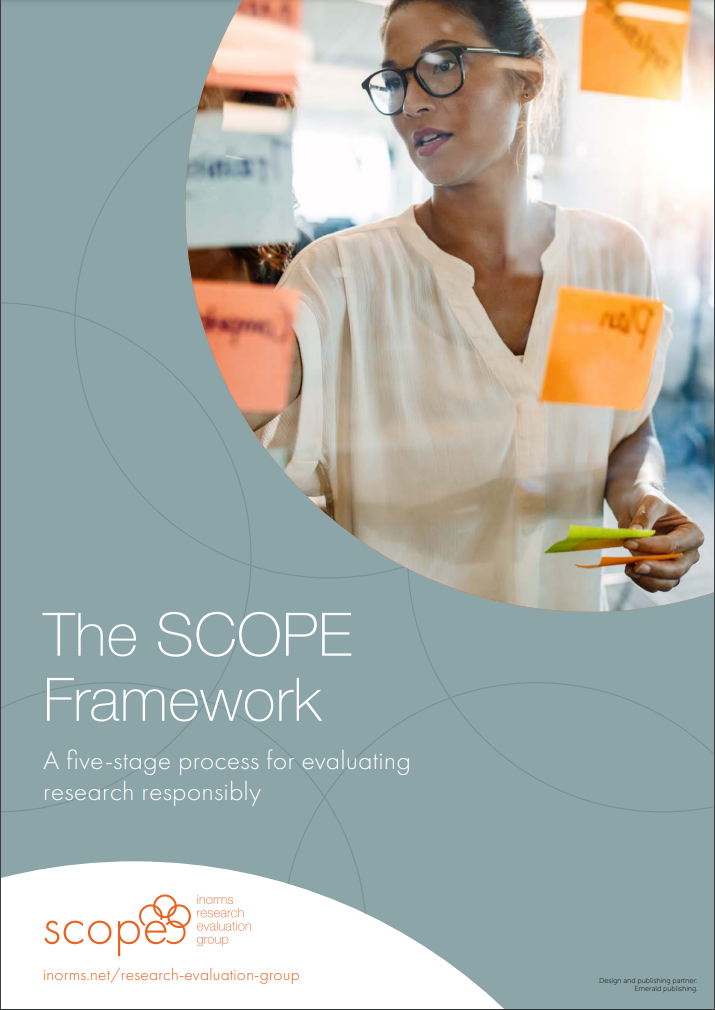 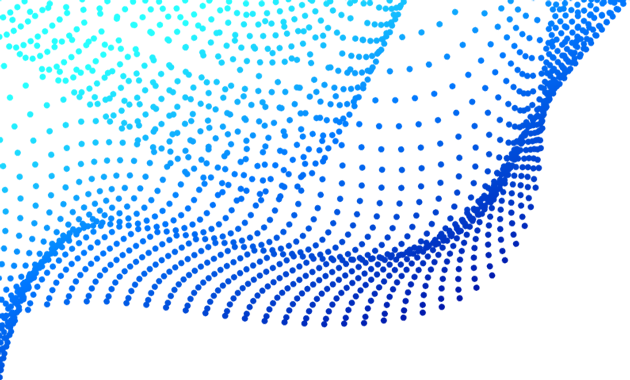 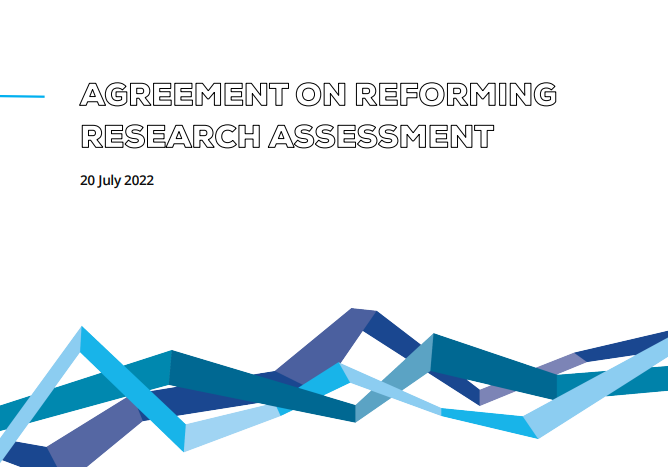 2. The agreement on reforming research assessment
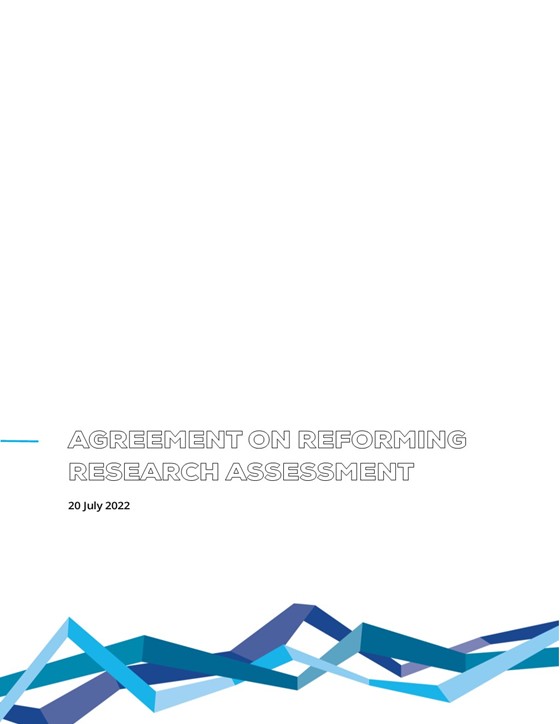 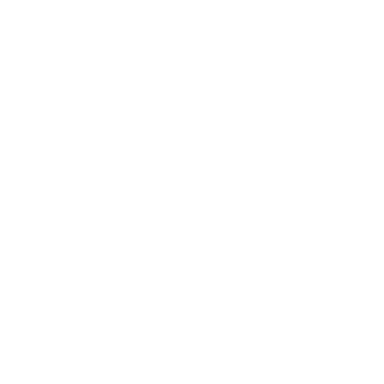 https://coara.eu/agreement/
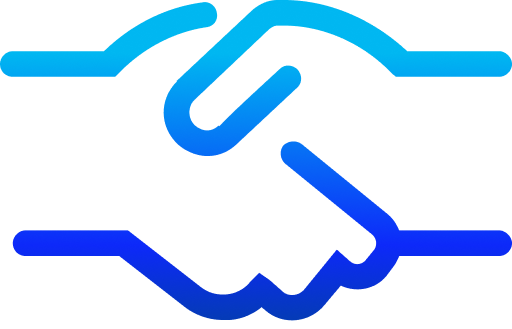 4 core Commitments
Recognise the diversity of contributions to, and careers in, research, in accordance with the needs and the nature of the research
Base research assessment primarily on qualitative evaluation for which  peer-review is central, supported by responsible use of quantitative indicators 
Abandon the inappropriate uses in research assessment of journal- and publication-based metrics, in particular the inappropriate uses of journal impact factor (JIF) and h-index 
Avoid the use of rankings of research organisations in research assessment
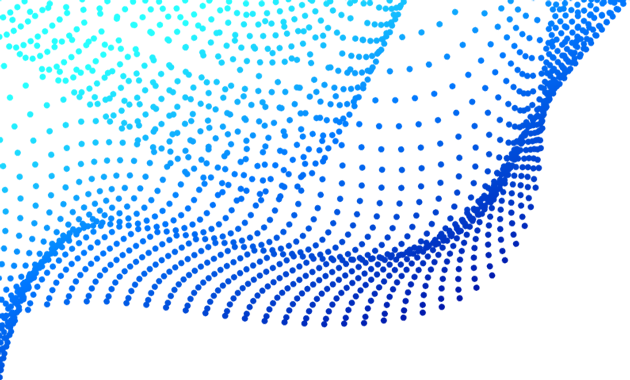 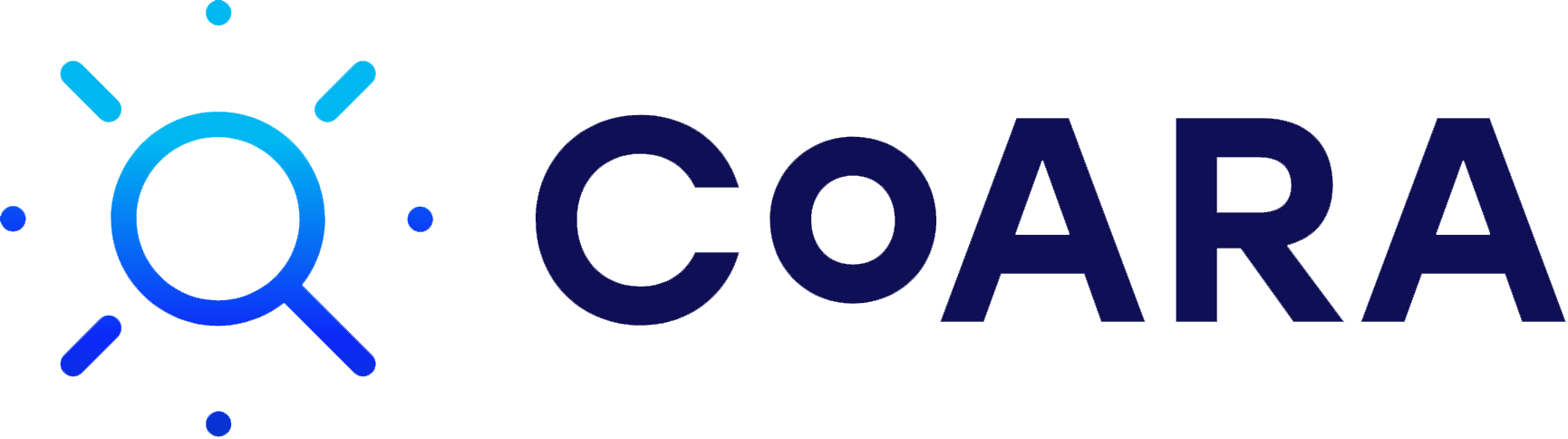 18
6 supporting commitments
Commit resources to reforming research assessment as is needed to achieve the organisational changes committed to
Review and develop research assessment criteria, tools and processes
Raise awareness of research assessment reform and provide transparent communication, guidance, and training on assessment criteria and processes as well as their use
Exchange practices and experiences to enable mutual learning within and beyond the Coalition
Communicate progress made on adherence to the Principles and implementation of the Commitments
Evaluate practices, criteria and tools based on solid evidence and the state-of-the-art in research on research, and make data openly available for evidence gathering and research
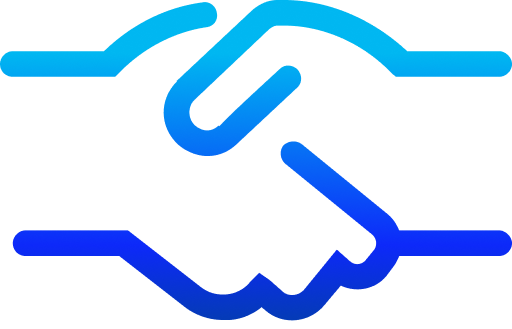 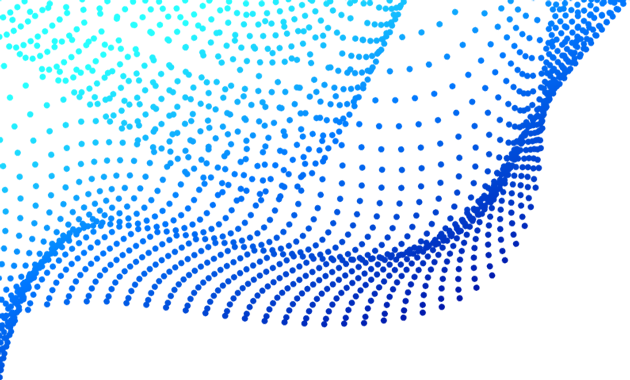 19
Timeframe
Agreement includes touch-base points in years 1 and 5 after signature to communicate progress, based on self-assessment.
By year 1 signatories share how their organisation has started the process of reviewing or developing criteria, tools and processess.
By year 5 signatories have regularly demonstrated progress towards reviewing,developing and evaluating criteria, tools and processes that fulfil the core commitments.
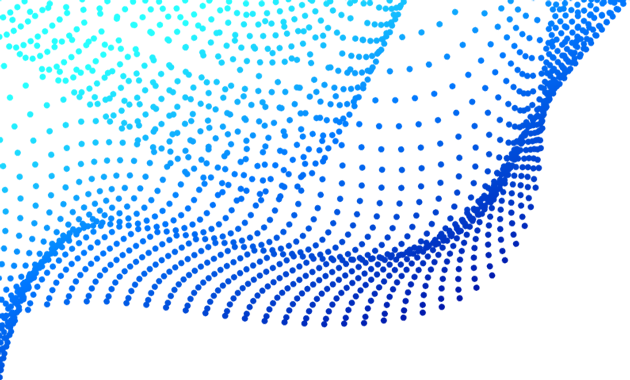 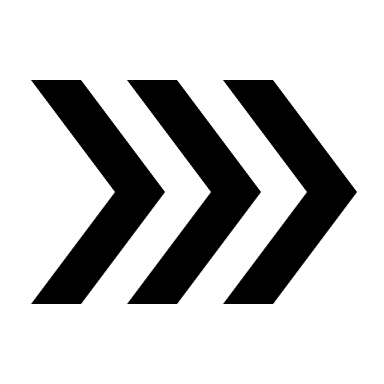 The Agreement is only the starting point! 
Changes to be developed ​and implemented by the Coalition.
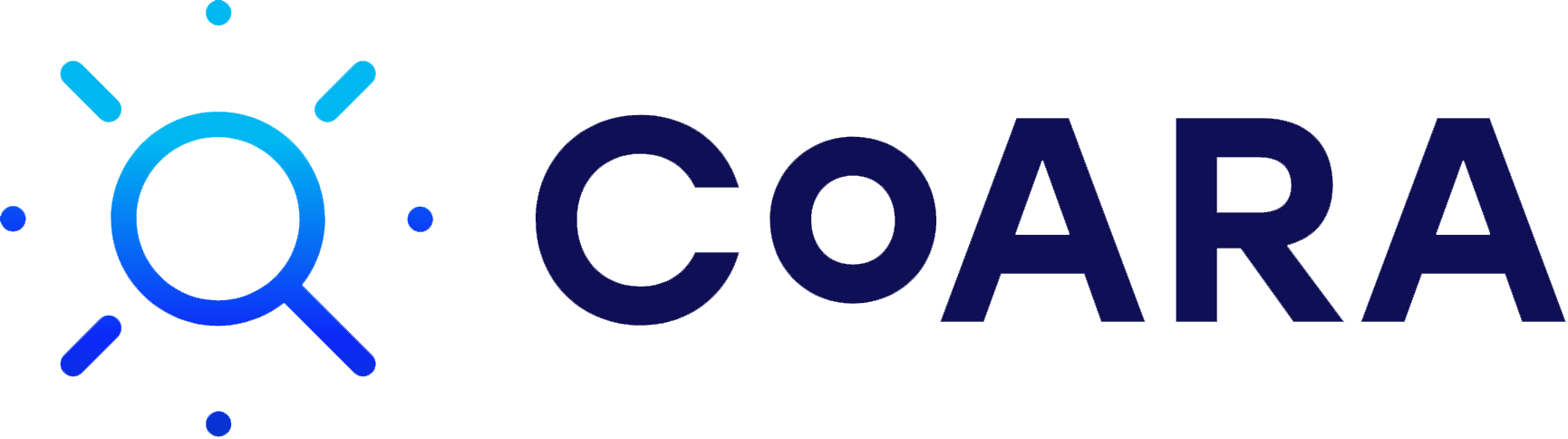 20
DORA (2012) &  COARA (2022)
Qualitative over quantitative evaluation; 

Avoid use of rankings in research/er assessment;

Commit to resource, review, update & report on RRA practice;

Time-frame for change;

Join a community.
Be explicit about hiring criteria;
 
Responsible authorship practices;  
       
Responsible publisher practices; 

Responsible metrics vendor practices.
Abandon poor use of journal metrics; 

Value broader range of contributions
3. 	Themes emerging from global research assessment reform
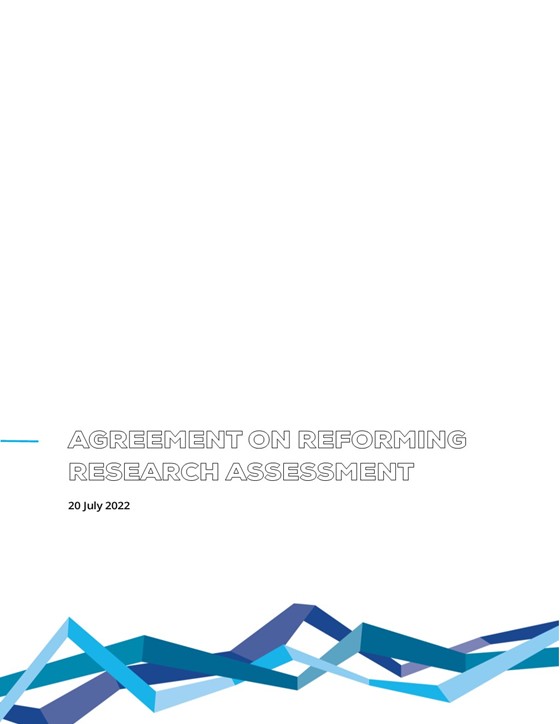 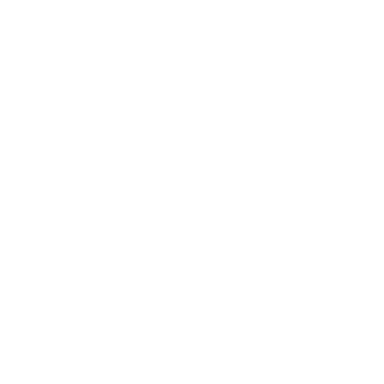 https://coara.eu/agreement/
Being value-led & valuing a broader range of things
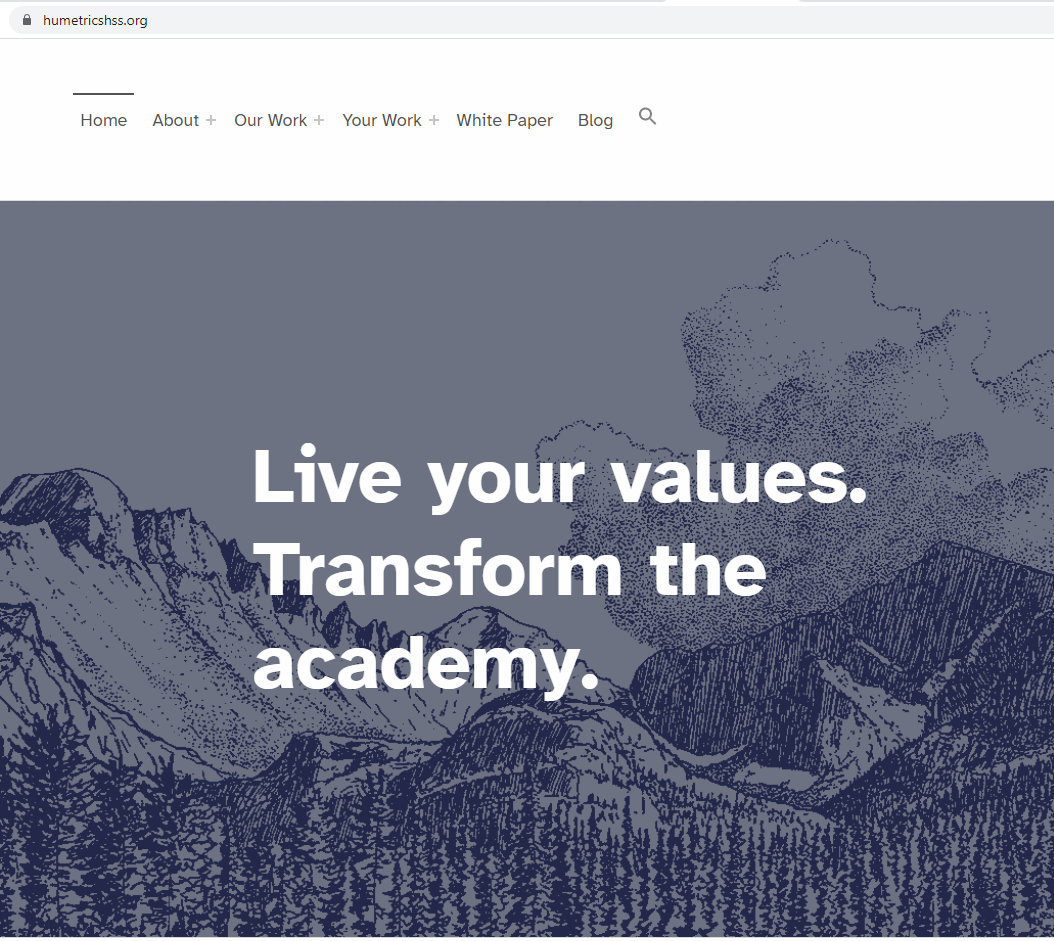 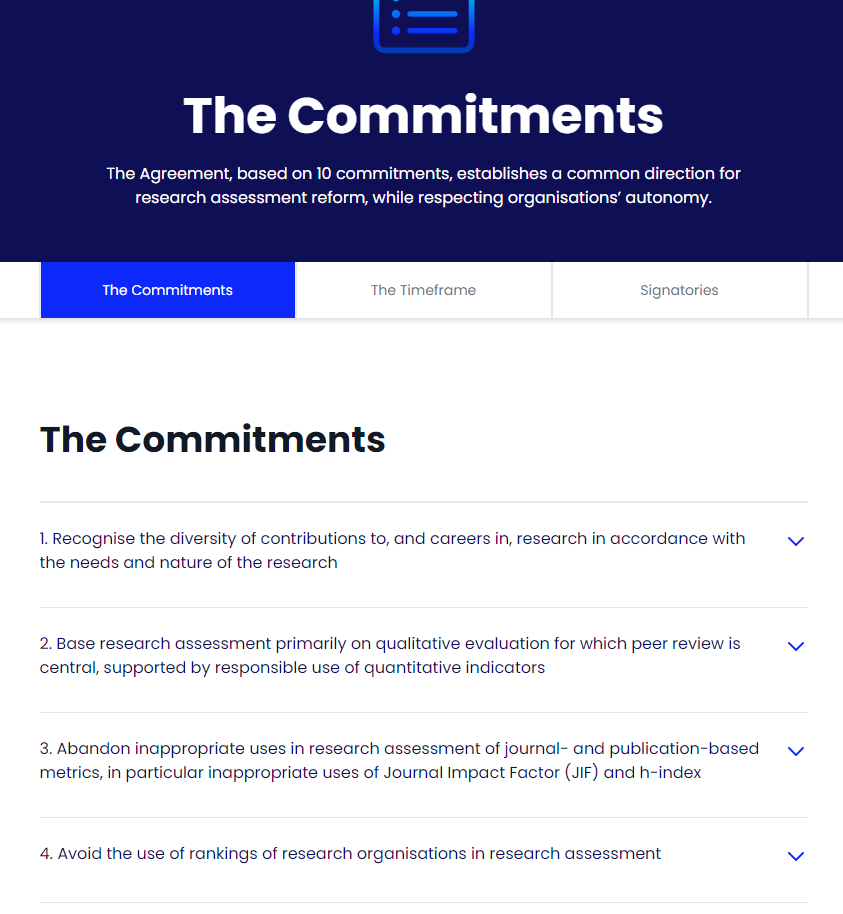 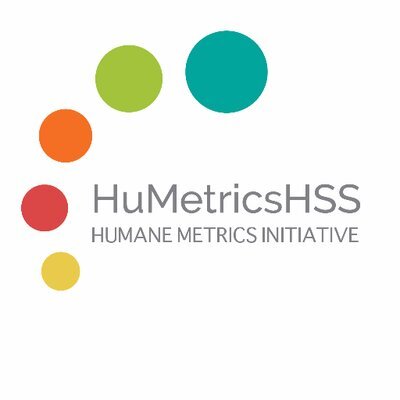 Needing better data about the things we value
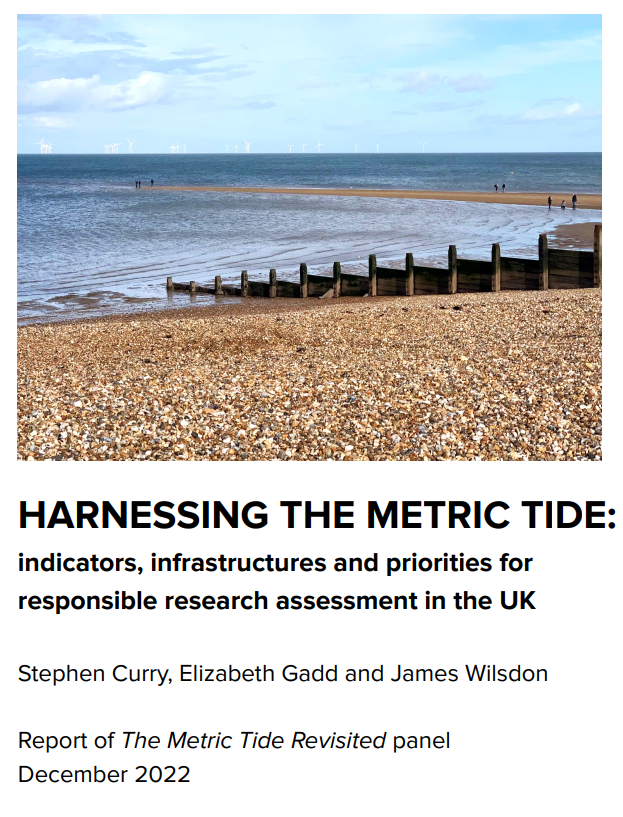 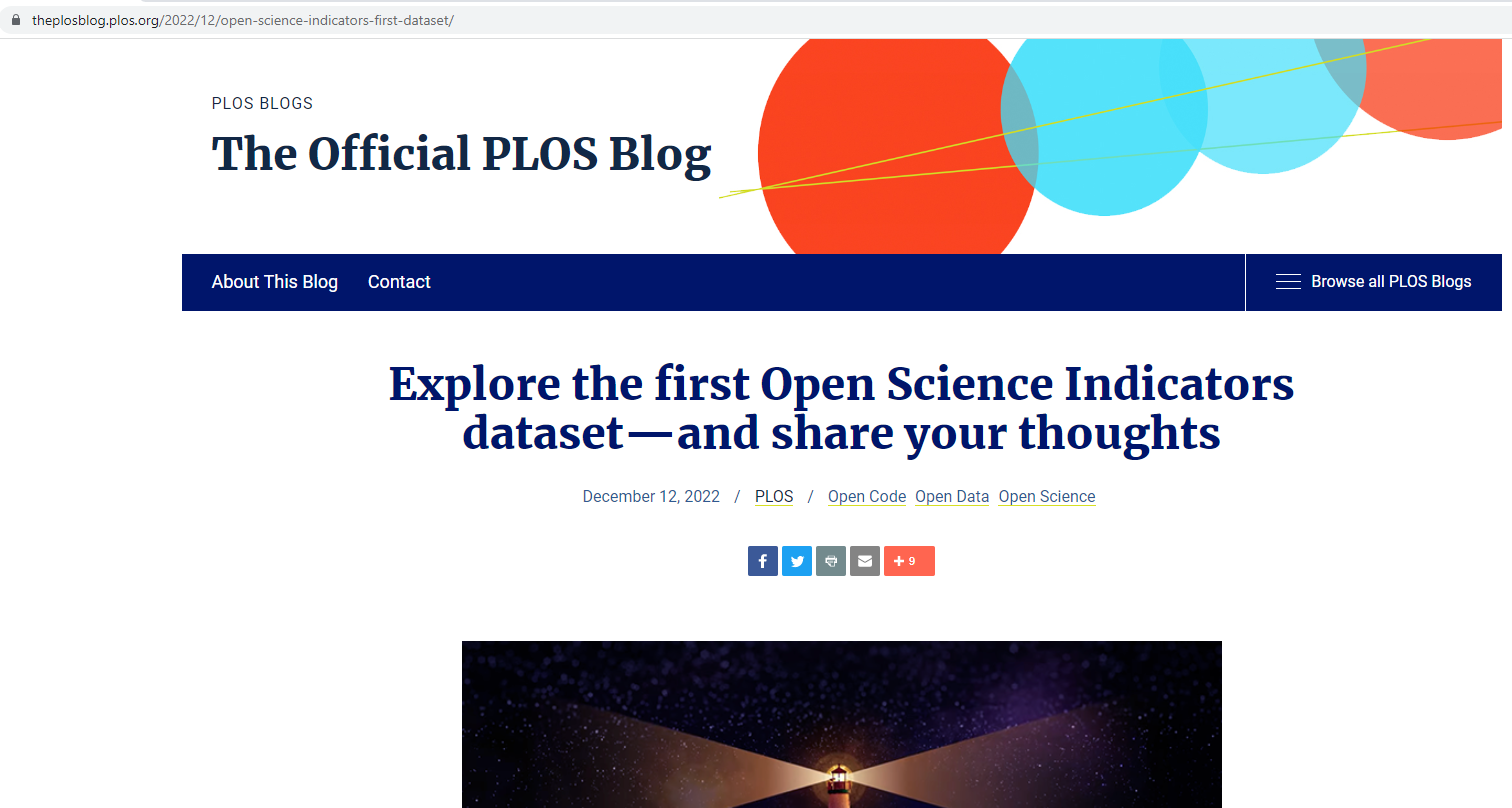 Co-design & putting equity at the heart of what we do
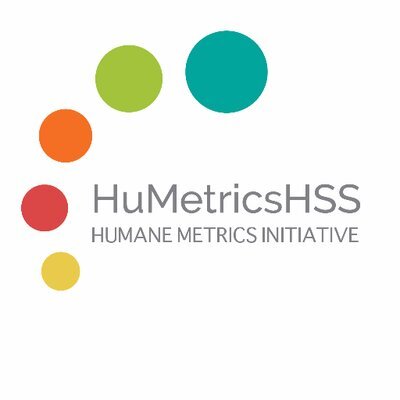 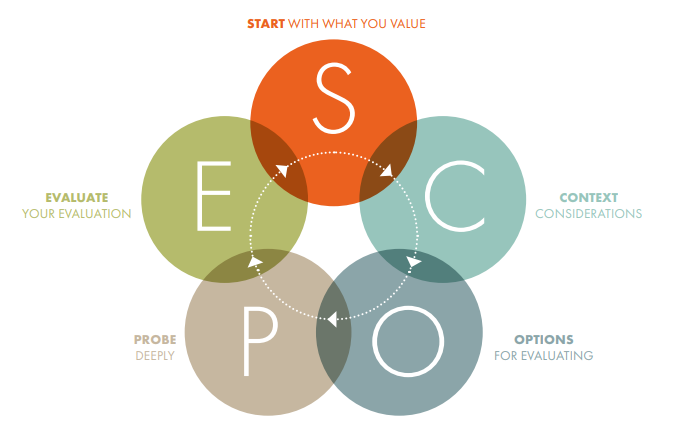 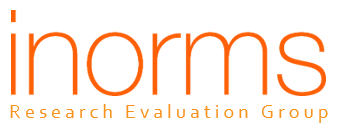 SCOPE ’Probe’ stage
Who might this discriminate against?
How might this be gamed?
What might the unintended consequences be?
Does the cost of measuring outweigh the benefit?
Putting rankings in their place
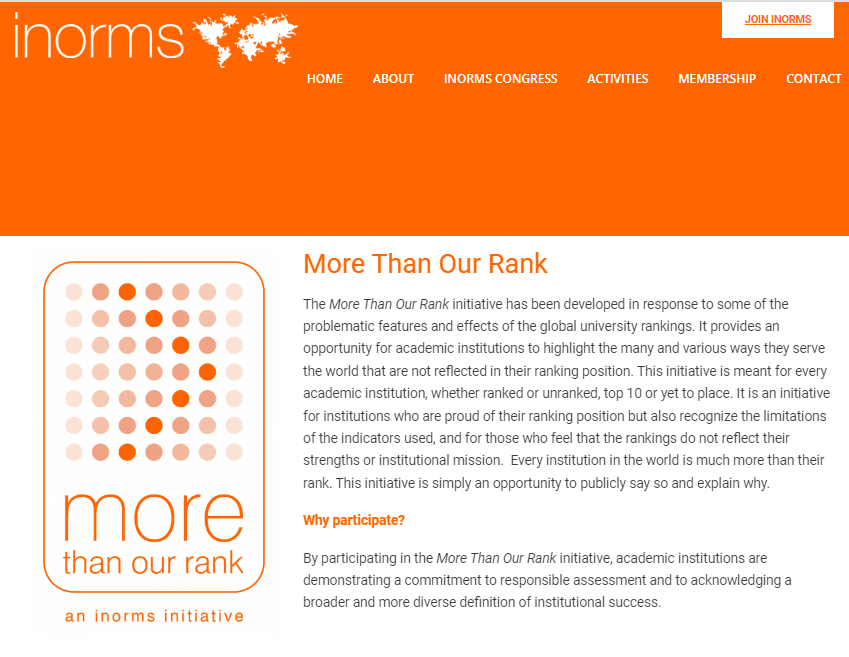 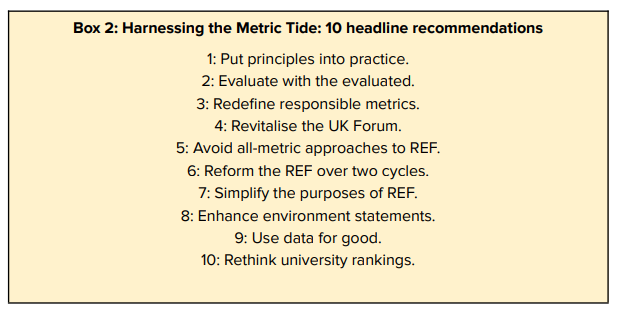 https://inorms.net/more-than-our-rank/
Narrative approaches prized
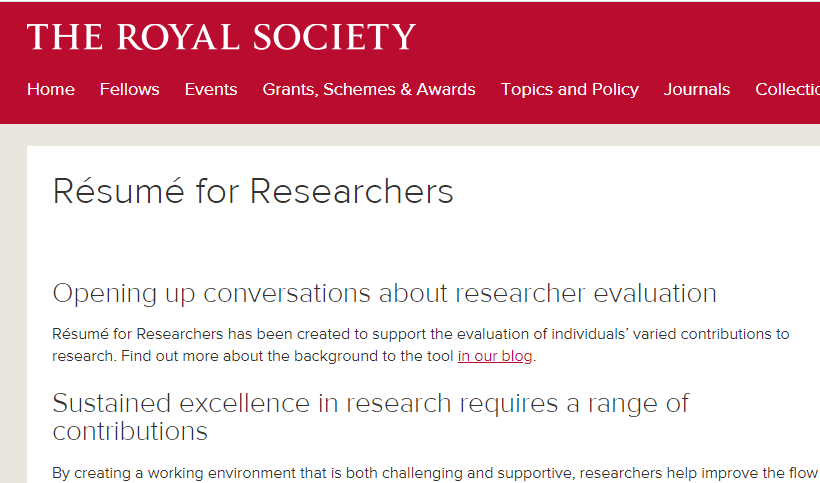 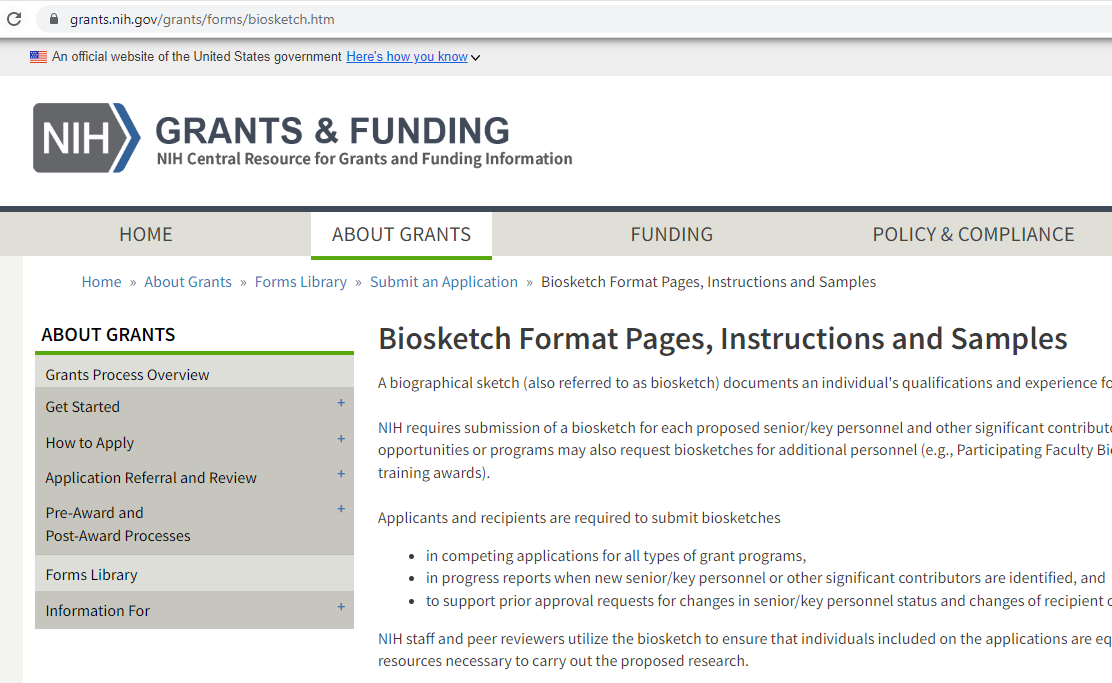 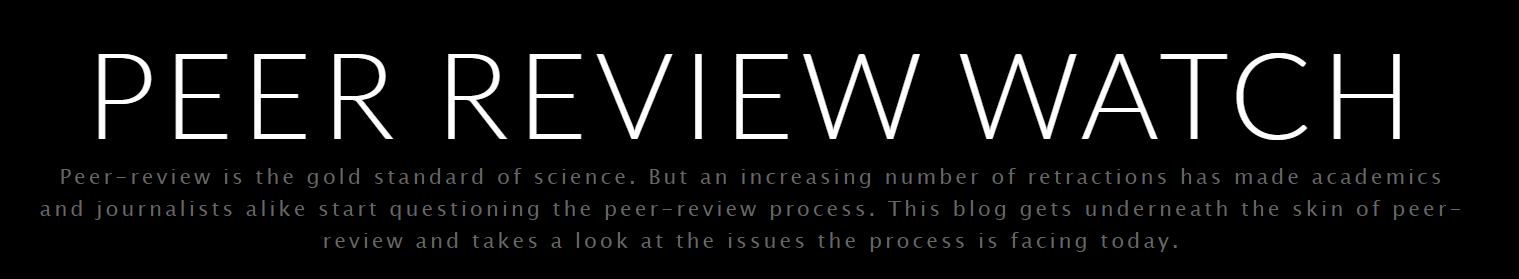 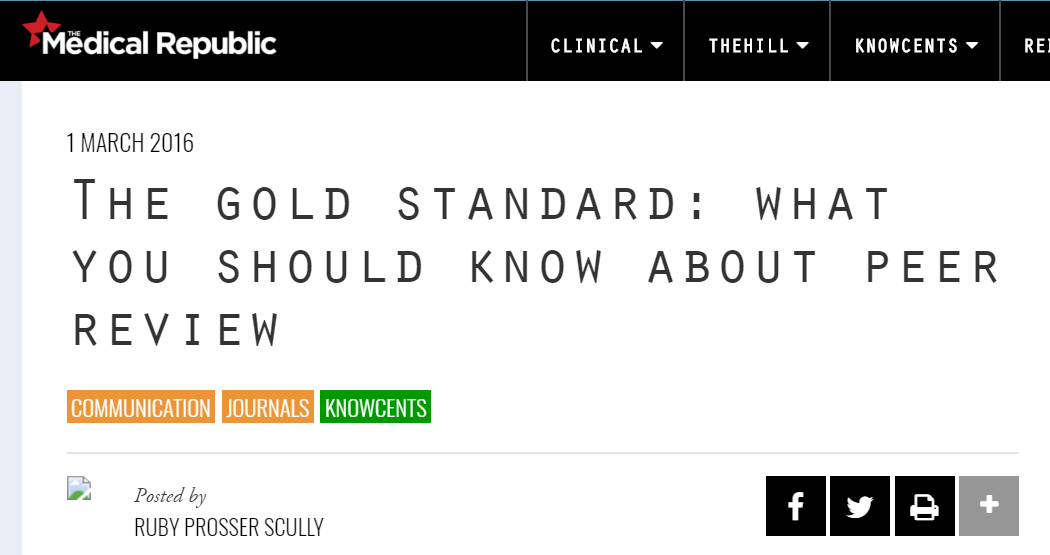 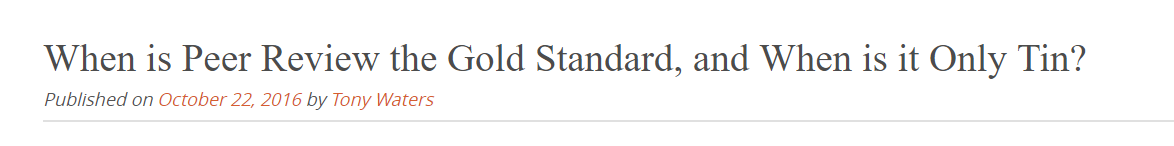 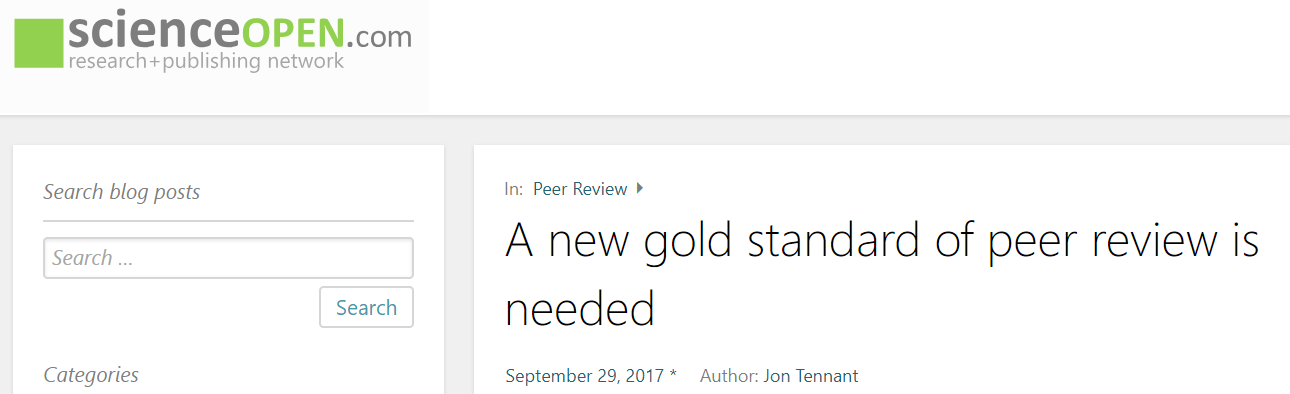 summary
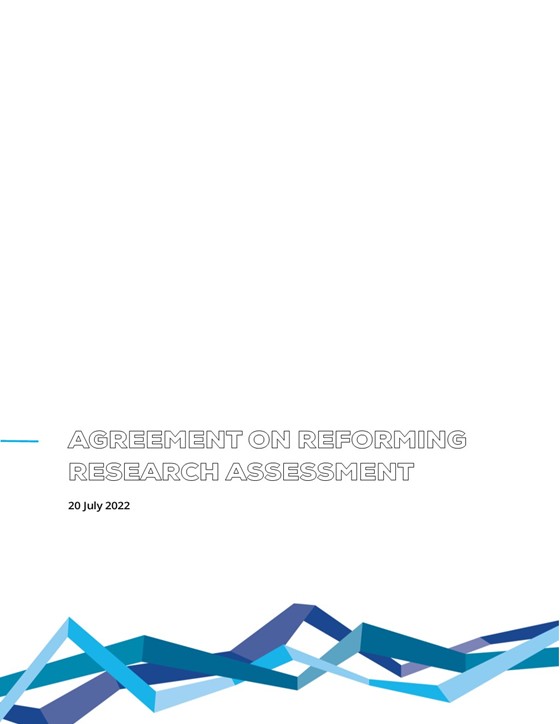 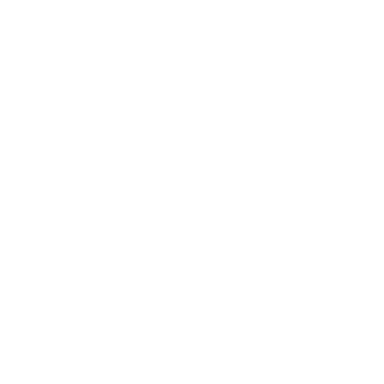 https://coara.eu/agreement/
Thank you for listening
Follow us! 

        @CoARAssessment  


A question? 

Contact us at 
secretariat@coara.eu
Useful links:
CoARA website https://coara.eu
The governance documents
The Agreement full text
Sign the Agreement
CoARA News
FAQ
30